TRUNG ƯƠNG ĐOÀN TNCS HỒ CHÍ MINH
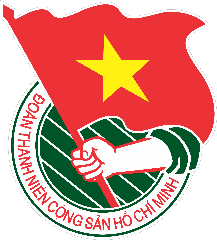 CÔNG TÁC KIỂM TRA, GIÁM SÁT CỦA ĐOÀN
PHỤC VỤ ĐẠI HỘI ĐOÀN CÁC CẤP
Báo cáo viên: 
Ngô Văn Cương
BÍ THƯ BCH, CHỦ NHIỆM UỶ BAN KIỂM TRA TRUNG ƯƠNG ĐOÀN
Nội dung
01
PHẦN I: CÔNG TÁC KIỂM TRA, GIÁM SÁT CỦA ĐOÀN
02
PHẦN II: GIẢI QUYẾT KHIẾU NẠI, TỐ CÁO TRONG ĐOÀN
PHẦN III: CÔNG TÁC KIỂM TRA, GIÁM SÁT PHỤC VỤ ĐẠI HỘI ĐOÀN CÁC CẤP
03
PHẦN  THỨ NHẤT
 CÔNG TÁC KIỂM TRA, GIÁM SÁT CỦA ĐOÀN
I. KHÁI NIỆM
1. Công tác kiểm tra của Đoàn: Là việc xem xét, đánh giá, kết luận về ưu điểm, khuyết điểm hoặc sai phạm của cơ quan lãnh đạo Đoàn cấp dưới, cán bộ, đoàn viên trong việc chấp hành nguyên tắc tổ chức, Điều lệ Đoàn, thi hành kỷ luật đoàn và việc triển khai tổ chức thực hiện những chủ trương, nghị quyết của cán bộ, đoàn viên và tổ chức đoàn; việc giữ gìn phẩm chất đạo đức, lối sống của cán bộ, đoàn viên.
2. Công tác giám sát của Đoàn: Là việc theo dõi, xem xét, đánh giá hoạt động nhằm kịp thời tác động để cấp bộ Đoàn cấp dưới và cán bộ, đoàn viên được giám sát chấp hành nghiêm Điều lệ, các nghị quyết, các quy định, quyết định của Đoàn, việc thực hiện chức trách nhiệm vụ được giao và giữ gìn phẩm chất đạo đức, lối sống của cán bộ, đoàn viên theo quy định của Đoàn.
II. PHẠM VI, TRÁCH NHIỆM, NỘI DUNG CÔNG TÁC KT GIÁM SÁT
1. Công tác kiểm tra, giám sát của các cấp bộ đoàn
1
Về đối tượng
Ban chấp hành đoàn các cấp là cơ quan lãnh đạo cao nhất giữa hai nhiệm kỳ Đại hội của Đoàn cấp đó. Ban chấp hành đoàn có trách nhiệm và quyền hạn kiểm tra, giám sát tổ chức đoàn, cán bộ, đoàn viên thuộc phạm vi lãnh đạo của mình đồng thời chịu sự kiểm tra, giám sát của Đoàn cấp trên
Lãnh đạo công tác kiểm tra, giám sát;Tổ chúc thực hiện nhiệm vụ kiểm  tra, giám sát
2
Về trách nhiệm của các cấp bộ đoàn
Kiểm tra việc chấp hành đường lối của Đảng, chính sách, pháp luật của Nhà nước; việc chấp hành, thực hiện nghị quyết Đại hội Đoàn các cấp, nghị quyết, chỉ thị, chủ trương công tác của đoàn cấp trên; việc ra các quyết định và thực hiện các quyết định của tổ chức đoàn. Chấp hành Điều lệ Đoàn, các nguyên tắc tổ chức, kỷ luật của Đoàn.
3
Về nội dung
Ban chấp hành đoàn các cấp có thể trực tiếp kiểm tra hoặc sử dụng các bộ phận giúp việc và uỷ ban kiểm tra của cấp mình để tiến hành kiểm tra, giám sát.
4
Về cách thức tiến hành
II. PHẠM VI, TRÁCH NHIỆM, NỘI DUNG CÔNG TÁC KT GIÁM SÁT
2. Công tác KT, GS của các ban tham mưu của cấp bộ đoàn các cấp
Về  cách thức tiến hành
Về đối tượng
Sử dụng bộ máy của mình để kiểm tra, giám sát; Báo cáo lại KQ giám sát cho BCH, BTV cùng cấp; Nếu phát hiện vấn đề cần kiểm tra thì báo UBKT cùng cấp
Các ban tham mưu có trách nhiệm giúp ban chấp hành, ban thường vụ cùng cấp kiểm tra, giám sát các cấp bộ đoàn cấp dưới và các ban chuyên môn của ban chấp hành đoàn cấp dưới thực hiện chủ trương, nghị quyết, nguyên tắc của Đoàn thuộc phạm vi công tác phụ trách
II. PHẠM VI, TRÁCH NHIỆM, NỘI DUNG CÔNG TÁC KT GIÁM SÁT
3. Công tác KT, GS 
của tổ chức cơ sở đoàn
Theo quy định của Điều lệ Đoàn thì tổ chức cơ sở đoàn không thành lập uỷ ban kiểm tra. Tuy nhiên, tổ chức cơ sở đoàn phải phân công cán bộ tham mưu, theo dõi công tác kiểm tra, giám sát của cơ sở đoàn mình đang sinh hoạt. Đồng thời, cần chú ý thêm một số nội dung: kiểm tra, giám sát chấp hành Điều lệ Đoàn, giữ gìn kỷ luật và tăng cường đoàn kết, thống nhất của tổ chức cơ sở đoàn, đặc biệt coi trọng kiểm tra, giám sát thường xuyên, kiểm tra, giám sát định kỳ qua các cuộc sinh hoạt chính trị...
4. Công tác KT, GS 
của UBKT các cấp 
của Đoàn
Uỷ ban kiểm tra các cấp của Đoàn do ban chấp hành đoàn các cấp bầu ra. Thẩm quyền, trách nhiệm, nội dung công tác kiểm tra, giám sát được quy định trong Điều lệ, Hướng dẫn Thực hiện Điều lệ Đoàn, Hướng dẫn thực hiện công tác kiểm tra, giám sát theo quy định của Điều lệ Đoàn.
[Speaker Notes: Nhìn chung, bối cảnh trong nước và quốc tế không chỉ đem đến cơ hội, thuận lợi, và thời cơ, mà còn đem đến nhiều khó khăn và thách thức đối với thanh niên. Thuận lợi và khó khăn, thời cơ và thách thức đan xen nhau, tác động lẫn nhau và tác động nhiều chiều lên thanh niên. Điều cơ bản là mỗi thanh niên cần có đủ bản lĩnh, ý chí, trình độ để phát huy thuận lợi, tận dụng thời cơ, khắc phục khó khăn, vượt qua thách thức.]
II. QUY TRÌNH KIỂM TRA GIÁM SÁT
1. Quy trình kiểm tra
3
2
1
Chuẩn bị kiểm tra
Lập kế hoạch
Xây dựng lịch trình, phân công nhiệm vụ
Thông báo kế hoạch, nội dung cần báo cáo
Yêu cầu chuẩn bị tài liệu
Tiến hành kiểm tra
BTV đoàn nơi được kiểm tra báo cáo
Nghiên cứu hồ sơ tài liệu
Xác minh các nội dung
Thống nhất các nội dung báo cáo
Xây dựng báo cáo kết quả kiểm tra
Kết thúc kiểm tra
Đoàn KT báo cáo với UBKT cùng cấp để có BC kết luận
Thông báo đến cơ quan được kiểm tra
Theo dõi việc chấp hành quyết định, kiến nghị của UBKT hoặc cấp bộ đoàn cấp trên đối với tổ chức được kiểm tra
II. QUY TRÌNH KIỂM TRA GIÁM SÁT
2. Quy trình giám sát
2.1 Giám sát thường xuyên
2.1.1 Giám sát trực tiếp 
2.1.1.1 Ban chấp hành, ban thường vụ giám sát cấp bộ đoàn cấp dưới
a. Cử cán bộ giám sát dự các cuộc họp của cấp bộ đoàn cấp dưới.
Cán bộ giám sát thực hiện việc giám sát như sau:
Báo cáo đơn vị giám sát kết quả giám sát. Nếu là giám sát theo phân công của cấp bộ đoàn cấp huyện thì cán bộ giám sát báo cáo với ban thường vụ, ban chấp hành (cơ quan có thẩm quyền giám sát) để xem xét đánh giá, yêu cầu với cấp bộ đoàn cấp dưới về những vấn đề cần thiết.
Phát hiện vấn đề qua nghiên cứu báo cáo và thảo luận tại cuộc họp. Trường hợp cần thiết đề nghị tổ chức đoàn cấp dưới cung cấp thêm tài liệu có liên quan phục vụ giám sát.
Nghiên cứu báo cáo, tài liệu có liên quan phục vụ việc giám sát.
Góp ý kiến với cấp bộ đoàn cấp dưới được giám sát theo thẩm quyền.
Theo dõi việc thảo luận, kết luận; trao đổi, tìm hiểu về những vấn đề liên quan đến nội dung giám sát và phát biểu ý kiến (nếu thấy cần thiết).
[Speaker Notes: Nhìn chung, bối cảnh trong nước và quốc tế không chỉ đem đến cơ hội, thuận lợi, và thời cơ, mà còn đem đến nhiều khó khăn và thách thức đối với thanh niên. Thuận lợi và khó khăn, thời cơ và thách thức đan xen nhau, tác động lẫn nhau và tác động nhiều chiều lên thanh niên. Điều cơ bản là mỗi thanh niên cần có đủ bản lĩnh, ý chí, trình độ để phát huy thuận lợi, tận dụng thời cơ, khắc phục khó khăn, vượt qua thách thức.]
II. QUY TRÌNH KIỂM TRA GIÁM SÁT
Cán bộ giám sát theo dõi cấp bộ đoàn chịu sự giám sát thực hiện kết luận giám sát và báo cáo kết quả thực hiện với chủ thể giám sát.
Đơn vị giám sát báo cáo với cơ quan có thẩm quyền giám sát để xem xét đánh giá, yêu cầu đối với cấp bộ đoàn cấp dưới về những vấn đề cần thiết. Nội dung này chỉ có trong trường hợp giám sát theo phân công của cấp bộ đoàn cấp tỉnh và Trung ương.
Lập và lưu trữ hồ sơ giám sát.
Cấp bộ đoàn cấp dưới thực hiện kết luận giám sát.
[Speaker Notes: Nhìn chung, bối cảnh trong nước và quốc tế không chỉ đem đến cơ hội, thuận lợi, và thời cơ, mà còn đem đến nhiều khó khăn và thách thức đối với thanh niên. Thuận lợi và khó khăn, thời cơ và thách thức đan xen nhau, tác động lẫn nhau và tác động nhiều chiều lên thanh niên. Điều cơ bản là mỗi thanh niên cần có đủ bản lĩnh, ý chí, trình độ để phát huy thuận lợi, tận dụng thời cơ, khắc phục khó khăn, vượt qua thách thức.]
II. QUY TRÌNH KIỂM TRA GIÁM SÁT
b. Trực tiếp 
với cấp bộ đoàn 
cấp dưới.
Theo chương trình công tác hoặc đột xuất, ban chấp hành, ban thường vụ trực tiếp hoặc tổ chức đoàn công tác nghe cấp bộ đoàn cấp dưới báo cáo tình hình, kết quả hoạt động, công tác của Đoàn cấp dưới.
01
Các thành viên tham dự hội nghị trao đổi thảo luận, nghe cấp bộ đoàn chịu sự giám sát trả lời các yêu cầu của ban chấp hành (ban thường vụ) cấp trên.
02
Ban chấp hành (ban thường vụ) là chủ thể giám sát kết luận hội nghị.
03
Cấp bộ đoàn cấp dưới thực hiện kết luận GS và báo cáo kết quả thực hiện với chủ thể giám sát.
04
Lập và lưu hồ sơ giám sát.
05
[Speaker Notes: Nhìn chung, bối cảnh trong nước và quốc tế không chỉ đem đến cơ hội, thuận lợi, và thời cơ, mà còn đem đến nhiều khó khăn và thách thức đối với thanh niên. Thuận lợi và khó khăn, thời cơ và thách thức đan xen nhau, tác động lẫn nhau và tác động nhiều chiều lên thanh niên. Điều cơ bản là mỗi thanh niên cần có đủ bản lĩnh, ý chí, trình độ để phát huy thuận lợi, tận dụng thời cơ, khắc phục khó khăn, vượt qua thách thức.]
II. QUY TRÌNH KIỂM TRA GIÁM SÁT
2.1.1.2 Ban chấp hành, ban thường vụ đoàn cơ sở giám sát chi đoàn cấp dưới
Theo chương trình công tác hoặc đột xuất, ban chấp hành, ban thường vụ làm việc với chi đoàn để nghe báo cáo tình hình, kết quả hoạt động, công tác của chi đoàn.
Các thành viên tham dự hội nghị trao đổi thảo luận, nghe chi đoàn chịu sự giám sát trả lời các yêu cầu của ban chấp hành (ban thường vụ) cấp trên.
Ban chấp hành (ban thường vụ) là chủ thể giám sát kết luận hội nghị.
Chi đoàn cấp dưới thực hiện kết luận giám sát và báo cáo kết quả thực hiện với chủ thể giám sát.
Lập và lưu hồ sơ giám sát.
[Speaker Notes: Nhìn chung, bối cảnh trong nước và quốc tế không chỉ đem đến cơ hội, thuận lợi, và thời cơ, mà còn đem đến nhiều khó khăn và thách thức đối với thanh niên. Thuận lợi và khó khăn, thời cơ và thách thức đan xen nhau, tác động lẫn nhau và tác động nhiều chiều lên thanh niên. Điều cơ bản là mỗi thanh niên cần có đủ bản lĩnh, ý chí, trình độ để phát huy thuận lợi, tận dụng thời cơ, khắc phục khó khăn, vượt qua thách thức.]
II. QUY TRÌNH KIỂM TRA GIÁM SÁT
2.1.2 Giám sát gián tiếp
Đơn vị giám sát cử cán bộ theo dõi, nắm tình hình:
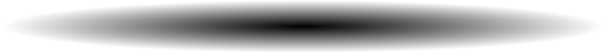 01
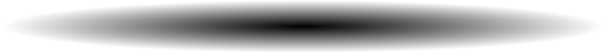 02
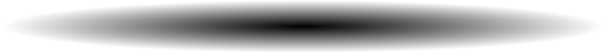 03
Kết quả thực hiện chức trách nhiệm vụ được giao; tự phê bình và phê bình của cán bộ; về phẩm chất đạo đức lối sống của cán bộ.
Xem xét các tài liệu, văn bản báo cáo của cấp dưới để nghiên cứu phát hiện vấn đề liên quan đến nội dung giám sát.
Tình hình dư luận, phản ánh của quần chúng nhân dân và đoàn viên thanh niên; thông tin trên các phương tiện truyền thông đại chúng; thông tin phản ánh, trao đổi của các cơ quan bảo vệ pháp luật, các cơ quan của Đảng và đoàn thể khác; xem xét xử lý đơn thư khiếu nại, tố cáo theo quy định.
[Speaker Notes: Nhìn chung, bối cảnh trong nước và quốc tế không chỉ đem đến cơ hội, thuận lợi, và thời cơ, mà còn đem đến nhiều khó khăn và thách thức đối với thanh niên. Thuận lợi và khó khăn, thời cơ và thách thức đan xen nhau, tác động lẫn nhau và tác động nhiều chiều lên thanh niên. Điều cơ bản là mỗi thanh niên cần có đủ bản lĩnh, ý chí, trình độ để phát huy thuận lợi, tận dụng thời cơ, khắc phục khó khăn, vượt qua thách thức.]
II. QUY TRÌNH KIỂM TRA GIÁM SÁT
2.1.2 Giám sát gián tiếp
Đơn vị giám sát định kỳ 6 tháng hoặc đột xuất có báo cáo kết quả, kiến nghị (nếu có) giám sát với cấp bộ đoàn phân công giám sát.
Đơn vị giám sát theo dõi cấp bộ đoàn cấp dưới hoặc cán bộ chịu sự giám sát thực hiện yêu cầu của ban chấp hành hoặc ban thường vụ.
Cấp bộ đoàn là chủ thể giám sát xem xét báo cáo của đơn vị giám sát, thông báo bằng văn bản kết quả giám sát, yêu cầu sau giám sát đến đối tượng chịu sự giám sát.
Lập và lưu trữ hồ sơ giám sát.
[Speaker Notes: Nhìn chung, bối cảnh trong nước và quốc tế không chỉ đem đến cơ hội, thuận lợi, và thời cơ, mà còn đem đến nhiều khó khăn và thách thức đối với thanh niên. Thuận lợi và khó khăn, thời cơ và thách thức đan xen nhau, tác động lẫn nhau và tác động nhiều chiều lên thanh niên. Điều cơ bản là mỗi thanh niên cần có đủ bản lĩnh, ý chí, trình độ để phát huy thuận lợi, tận dụng thời cơ, khắc phục khó khăn, vượt qua thách thức.]
II. QUY TRÌNH KIỂM TRA GIÁM SÁT
2.2 Giám sát chuyên đề
Hàng năm, ban chấp hành và ban thường vụ đoàn các cấp lựa chọn chuyên đề để xây dựng kế hoạch giám sát cấp bộ đoàn cấp dưới trực tiếp và cán bộ của đoàn
1
Quyết định thành lập đoàn hoặc tổ giám sát; phân công nhiệm vụ.
2
Gửi văn bản yêu cầu đối tượng giám sát chuẩn bị và gửi báo cáo, tài liệu phục vụ giám sát.
3
4
Đoàn giám sát tiến hành giám sát
[Speaker Notes: Nhìn chung, bối cảnh trong nước và quốc tế không chỉ đem đến cơ hội, thuận lợi, và thời cơ, mà còn đem đến nhiều khó khăn và thách thức đối với thanh niên. Thuận lợi và khó khăn, thời cơ và thách thức đan xen nhau, tác động lẫn nhau và tác động nhiều chiều lên thanh niên. Điều cơ bản là mỗi thanh niên cần có đủ bản lĩnh, ý chí, trình độ để phát huy thuận lợi, tận dụng thời cơ, khắc phục khó khăn, vượt qua thách thức.]
II. QUY TRÌNH KIỂM TRA GIÁM SÁT
2.2 Giám sát chuyên đề
Đoàn giám sát báo cáo bằng văn bản với BCH, BTV cấp mình về kết quả giám sát.
5
BCH, BTV xem xét, đánh giá, thông báo bằng văn bản về kết quả giám sát, yêu cầu sau giám sát.
6
Đoàn giám sát theo dõi đối tượng giám sát thực hiện yêu cầu giám sát của cấp bộ đoàn.
7
8
Lập và lưu trữ hồ sơ giám sát.
[Speaker Notes: Nhìn chung, bối cảnh trong nước và quốc tế không chỉ đem đến cơ hội, thuận lợi, và thời cơ, mà còn đem đến nhiều khó khăn và thách thức đối với thanh niên. Thuận lợi và khó khăn, thời cơ và thách thức đan xen nhau, tác động lẫn nhau và tác động nhiều chiều lên thanh niên. Điều cơ bản là mỗi thanh niên cần có đủ bản lĩnh, ý chí, trình độ để phát huy thuận lợi, tận dụng thời cơ, khắc phục khó khăn, vượt qua thách thức.]
PHẦN  THỨ HAI

GIẢI QUYẾT KHIẾU NẠI, TỐ CÁO TRONG ĐOÀN
(chi tiết các đồng chí xem trong Hướng dẫn Số: 155 -HD/UBKTTWĐ ngày 20/10/2021 của Ủy Ban Kiểm tra Trung ương Đoàn về
 Giải quyết đơn khiếu nại, đơn tố cáo, đơn kiến nghị, phản ánh trong tổ chức Đoàn TNCS Hồ Chí Minh)
I. GIẢI QUYẾT KHIẾU NẠI
Tuyên truyền trước Đại hội
* Quy trình giải quyết khiếu nại lần đầu
Tuyên truyền
sau Đại hội
01
Tiếp nhận đơn khiếu nại
02
Thụ lý đơn khiếu nại
03
Thẩm tra, xác minh nội dung khiếu nại
04
Đối thoại trực tiếp với người khiếu nại, người đại diện, người được ủy quyền, luật sư, trợ giúp viên pháp lý của người khiếu nại
05
Ra quyết định giải quyết khiếu nại lần đầu
06
Gửi giải quyết khiếu nại lần đầu
I. GIẢI QUYẾT KHIẾU NẠI
Tuyên truyền trước Đại hội
* Quy trình giải quyết khiếu nại lần hai
Tuyên truyền
sau Đại hội
01
Tiếp nhận đơn khiếu nại
02
Thụ lý đơn khiếu nại lần hai
03
Thẩm tra, xác minh nội dung khiếu nại lần 2
04
Tổ chức đối thoại
05
Ra quyết định giải quyết khiếu nại lần hai
06
Gửi, công bố quyết định khiếu nại
I. GIẢI QUYẾT TỐ CÁO
Tuyên truyền trước Đại hội
* Quy trình giải quyết
Tuyên truyền
sau Đại hội
01
Tiếp nhận tố cáo
02
Thụ lý tố cáo
03
Xác minh nội dung tố cáo
04
Kết luận giải quyết tố cáo
05
Xử lý kết luận nội dung tố cáo
06
Công khai kết luận nội dung tố cáo, quyết định xử lý hành vi vi phạm bị tố cáo
I. GIẢI QUYẾT KHIẾU NẠI
Tuyên truyền trước Đại hội
* Quy trình giải quyết khiếu nại lần hai
Tuyên truyền
sau Đại hội
01
Tiếp nhận đơn khiếu nại
02
Thụ lý đơn khiếu nại lần hai
03
Thẩm tra, xác minh nội dung khiếu nại lần 2
04
Tổ chức đối thoại
05
Ra quyết định giải quyết khiếu nại lần hai
06
Gửi, công bố quyết định khiếu nại
PHẦN  THỨ BA


HƯỚNG DẪN CÔNG TÁC KIỂM TRA, GIÁM SÁT
PHỤC VỤ ĐẠI HỘI ĐOÀN CÁC CẤP
CÔNG TÁC KIỂM TRA, GIÁM SÁT PHỤC VỤ ĐẠI HỘI ĐOÀN CÁC CẤP
UBKT phối hợp với các ban tham mưu cho cấp bộ Đoàn tổ chức kiểm tra đánh giá thực hiện mục tiêu, các chỉ tiêu mà nghị quyết ĐH Đoàn các cấp, đặc biệt là Nghị quyết ĐH Đoàn toàn quốc lần thứ XI, các chương trình công tác của BTV, BCH Trung ương Đoàn đã đề ra.
1
1. Tăng cường công tác kiểm tra, giám sát việc thực hiện nghị quyết và các chủ trương công tác của Đoàn
Tăng cường kiểm tra tiến độ tổ chức đại hội Đoàn các cấp; việc xây dựng các văn kiện; công tác chuẩn bị về nhân sự đại biểu, nhân sự BCH, UBKT và các chức danh lãnh đạo của Đoàn; công tác chuẩn bị điều hành đại hội, các thủ tục bầu cử...
2
Tổ chức tổng kết, đánh giá công tác kiểm tra nhiệm kỳ; tham gia xây dựng báo cáo chính trị; báo cáo kiểm điểm ban chấp hành đoàn cùng cấp; đóng góp ý kiến vào việc sửa đổi Điều lệ Đoàn; xây dựng phương hướng công tác kiểm tra, giám sát cho nhiệm kỳ tới.
3
CÔNG TÁC KIỂM TRA, GIÁM SÁT PHỤC VỤ ĐẠI HỘI ĐOÀN CÁC CẤP
2. Chủ động rà soát, nắm tình hình, tham mưu giải quyết dứt điểm, kịp thời đơn tố cáo, khiếu nại, các vụ việc có dấu hiệu vi phạm kỷ luật Đoàn
Chủ động nắm tình hình nội bộ; rà soát, giải quyết dứt điểm đơn thư, vụ việc tồn đọng; kịp thời tham mưu cho cấp bộ đoàn giải quyết các vụ việc có dấu hiệu vi phạm quy định của Đoàn, của Đảng, pháp luật của Nhà nước; kết luận rõ những vụ việc cấp bộ Đoàn, cán bộ, đoàn viên có hay không vi phạm kỷ luật trước khi tiến hành đại hội, nhất là đối với cán bộ đoàn thuộc diện nhân sự giới thiệu tham gia ban chấp hành, Ủy Ban kiểm tra và các chức danh lãnh đạo của Đoàn ở các cấp. 
Trong trường hợp phát hiện cấp bộ đoàn cấp dưới có biểu hiện mất đoàn kết nội bộ, vi phạm nguyên tắc tập trung dân chủ, quy chế làm  việc, bè phái, cục bộ phải báo cáo cho Ban Thường vụ Đoàn cùng cấp có biện pháp chấn chỉnh.
1
Tổ chức tập huấn cán bộ kiểm tra các cấp để nắm chắc các quy định về thẩm quyền, nguyên tắc giải quyết tố cáo, khiếu nại và thi hành kỷ luật của Đoàn.
2
CÔNG TÁC KIỂM TRA, GIÁM SÁT PHỤC VỤ ĐẠI HỘI ĐOÀN CÁC CẤP
Đối với đơn khiếu nại, đơn tố cáo có liên quan đến đại biểu đại hội hoặc hội nghị đại biểu của Đoàn, thì chỉ nhận và xem xét, giải quyết đơn đó nếu được gửi đến trước Đại hội, Hội nghị đại biểu ít nhất 10 ngày.
Đối vơi đơn thư khiếu nại, tố cáo gửi đến trước đại hội dưới 10 ngày thì UBKT vẫn phải tổng hợp đầy đủ, báo cáo ban chấp hành Đoàn cùng cấp, Ủy Ban kiểm tra cấp trên và chuyển hồ sơ cho Ban Chấp hành, Ban Thường vụ và Ủy Ban kiểm tra khóa mới xem xét, giải quyết.
3
Việc xem xét, giải quyết đơn khiếu nại, tố cáo phải kết thúc trước ngày khai mạc ĐH, HN đại biểu ít nhất 10 ngày. Trường hợp tố cáo, khiếu nại đã nhận nhưng chưa xem xét, giải quyết được hoặc đang giải quyết nhưng không thể kết thúc trước thời hạn trên thì kịp thời báo cáo cấp ủy, BTV Đoàn cùng cấp và UBKT đoàn cấp trên trực tiếp quyết định
4
Trường hợp đơn tố cáo, khiếu nại có nội dung, tính chất phức tạp, có liên quan đến nhiều cấp thì báo cáo cấp ủy, Ủy Ban kiểm tra, cấp bộ đoàn cấp trên trực tiếp xem xét, hướng dẫn giải quyết.
5
CÔNG TÁC KIỂM TRA, GIÁM SÁT PHỤC VỤ ĐẠI HỘI ĐOÀN CÁC CẤP
3. Tham gia thẩm tra tư cách đại biểu, thẩm định nhân sự phục vụ đại hội
3.1 Thông qua việc kiểm tra, giám sát cán bộ thường xuyên, Ủy Ban kiểm tra cung cấp, phản ánh các đánh giá, nhận xét về năng lực, phẩm chất, đạo đức, lối sống, việc chấp hành các quy định của Đảng, của Đoàn đối với cán bộ, đoàn viên được dự kiến bầu vào Ban Chấp hành và các chức danh lãnh đạo Đoàn các cấp cho Tiểu ban nhân sự đại hội Đoàn
3.2. Ủy Ban kiểm tra phối hợp với Ban Tổ chức chuẩn bị các nội dung công việc liên quan đến công tác thẩm tra tư cách đại biểu đại hội, chủ động phát hiện những trường hợp có dấu hiệu vi phạm về tư cách đại biểu hoặc vi phạm về thực hiện nguyên tắc, thủ tục bầu cử để kịp thời báo cáo cấp có thẩm quyền xem xét, giải quyết.
[Speaker Notes: Nhìn chung, bối cảnh trong nước và quốc tế không chỉ đem đến cơ hội, thuận lợi, và thời cơ, mà còn đem đến nhiều khó khăn và thách thức đối với thanh niên. Thuận lợi và khó khăn, thời cơ và thách thức đan xen nhau, tác động lẫn nhau và tác động nhiều chiều lên thanh niên. Điều cơ bản là mỗi thanh niên cần có đủ bản lĩnh, ý chí, trình độ để phát huy thuận lợi, tận dụng thời cơ, khắc phục khó khăn, vượt qua thách thức.]
CÔNG TÁC KIỂM TRA, GIÁM SÁT PHỤC VỤ ĐẠI HỘI ĐOÀN CÁC CẤP
Tuyên truyền trước Đại hội
Khoản 3, Điều 7 quy định: Những cán bộ, đoàn viên sau khi được bầu làm đại biểu nếu thôi công tác Đoàn, hoặc chuyển sang công tác, sinh hoạt Đoàn ở địa phương, đơn vị khác không thuộc Ban Chấp hành cấp triệu tập đại hội thì cho rút tên khỏi danh sách đoàn đại biểu. Việc cho rút tên và bổ sung đại biểu của đoàn đại biểu cấp nào do Ban Chấp hành hoặc Ban Thường vụ cấp triệu tập đại hội quyết định
3.3 Tổng hợp, báo cáo cấp bộ đoàn triệu tập đại hội quyết định những trường hợp vi phạm tư cách đại biểu không triệu tập đến đại hội theo quy định tại Khoản 3, Khoản 4, Điều 7 của Điều lệ Đoàn TNCS Hồ Chí Minh:
04
Khoản 4, Điều 7 quy định: Đại biểu dự đại hội phải được đại hội biểu quyết công nhận về tư cách đại biểu. Ban Chấp hành cấp triệu tập đại hội không được bác bỏ tư cách đại biểu do cấp dưới bầu, trừ trường hợp đại biểu bị kỷ luật từ cảnh cáo trở lên mà chưa hết thời hạn áp dụng kỷ luật.
05
[Speaker Notes: Nhìn chung, bối cảnh trong nước và quốc tế không chỉ đem đến cơ hội, thuận lợi, và thời cơ, mà còn đem đến nhiều khó khăn và thách thức đối với thanh niên. Thuận lợi và khó khăn, thời cơ và thách thức đan xen nhau, tác động lẫn nhau và tác động nhiều chiều lên thanh niên. Điều cơ bản là mỗi thanh niên cần có đủ bản lĩnh, ý chí, trình độ để phát huy thuận lợi, tận dụng thời cơ, khắc phục khó khăn, vượt qua thách thức.]
CÔNG TÁC KIỂM TRA, GIÁM SÁT PHỤC VỤ ĐẠI HỘI ĐOÀN CÁC CẤP
3.4. Sau đại hội đoàn, nếu có những vấn đề phát sinh liên quan đến kết quả bầu cử Ban Chấp hành và đại biểu đi dự đại hội đoàn cấp trên thì Ủy Ban kiểm tra khoá mới đề nghị Ban Chấp hành đoàn cùng cấp báo cáo Ban Thường vụ đoàn cấp trên trực tiếp xem xét, quyết định.
[Speaker Notes: Nhìn chung, bối cảnh trong nước và quốc tế không chỉ đem đến cơ hội, thuận lợi, và thời cơ, mà còn đem đến nhiều khó khăn và thách thức đối với thanh niên. Thuận lợi và khó khăn, thời cơ và thách thức đan xen nhau, tác động lẫn nhau và tác động nhiều chiều lên thanh niên. Điều cơ bản là mỗi thanh niên cần có đủ bản lĩnh, ý chí, trình độ để phát huy thuận lợi, tận dụng thời cơ, khắc phục khó khăn, vượt qua thách thức.]
CÔNG TÁC KIỂM TRA, GIÁM SÁT PHỤC VỤ ĐẠI HỘI ĐOÀN CÁC CẤP
4. Phối hợp chuẩn bị nhân sự Ủy Ban kiểm tra
Ủy Ban kiểm tra các cấp chủ động phối hợp với Ban Tổ chức và các đơn vị liên quan tham mưu cho Ban Chấp hành cùng cấp chuẩn bị tốt nhân sự Ủy Ban kiểm tra tra khoá mới. Phương pháp, quy trình chuẩn bị nhân sự Ủy Ban kiểm tra các cấp được thực hiện theo Phụ lục số 01 hướng dẫn kiện toàn nhân sự tham gia Ban chấp hành và các chức danh chủ chốt của Đoàn nhiệm kỳ 2022 - 2027 (ban hành kèm theo Hướng dẫn số 66 - HD/TWĐTN - BTC ngày 01/11/2021 của Ban Bí thư Trung ương Đoàn về việc “Tổ chức đại hội Đoàn các cấp tiến tới Đại hội đại biểu Đoàn TNCS Hồ Chí Minh toàn quốc lần thứ XII, nhiệm kỳ 2022 - 2027”). Tiêu chuẩn, cơ cấu, số lượng ủy viên Ủy Ban kiểm tra các cấp thực hiện theo Mục 19.2, Điều 28, Hướng dẫn thực hiện Điều lệ Đoàn TNCS Hồ Chí Minh khóa XI
[Speaker Notes: Nhìn chung, bối cảnh trong nước và quốc tế không chỉ đem đến cơ hội, thuận lợi, và thời cơ, mà còn đem đến nhiều khó khăn và thách thức đối với thanh niên. Thuận lợi và khó khăn, thời cơ và thách thức đan xen nhau, tác động lẫn nhau và tác động nhiều chiều lên thanh niên. Điều cơ bản là mỗi thanh niên cần có đủ bản lĩnh, ý chí, trình độ để phát huy thuận lợi, tận dụng thời cơ, khắc phục khó khăn, vượt qua thách thức.]
CÔNG TÁC KIỂM TRA, GIÁM SÁT PHỤC VỤ ĐẠI HỘI ĐOÀN CÁC CẤP
5. Tổ chức thực hiện
Ủy Ban kiểm tra các tỉnh, thành đoàn và đoàn trực thuộc căn cứ hướng dẫn này chủ động xây dựng kế hoạch và tham mưu cho ban thường vụ tỉnh, thành, đoàn trực thuộc triển khai thực hiện.
Trong quá trình tiến hành nhiệm vụ công tác kiểm tra, giám sát phục vụ đại hội Đoàn các cấp, tiến tới Đại hội đại biểu Đoàn toàn quốc lần thứ XII, Ủy Ban kiểm tra các cấp theo chức năng, nhiệm vụ được giao, chủ động phối hợp với các cơ quan tham mưu của cấp bộ đoàn hướng dẫn, đôn đốc, theo dõi thực hiện, tổng hợp và báo cáo kịp thời những khó khăn, vướng mắc (nếu có) với cấp bộ Đoàn cùng cấp và Ủy Ban kiểm tra cấp trên; Ủy Ban kiểm tra các tỉnh, thành đoàn, đoàn trực thuộc gửi báo cáo về Ủy Ban kiểm tra Trung ương Đoàn để phối hợp xem xét, giải quyết và tổng hợp báo cáo Ban Chấp hành, Ban Thường vụ, Ban Bí thư Trung ương Đoàn.
[Speaker Notes: Nhìn chung, bối cảnh trong nước và quốc tế không chỉ đem đến cơ hội, thuận lợi, và thời cơ, mà còn đem đến nhiều khó khăn và thách thức đối với thanh niên. Thuận lợi và khó khăn, thời cơ và thách thức đan xen nhau, tác động lẫn nhau và tác động nhiều chiều lên thanh niên. Điều cơ bản là mỗi thanh niên cần có đủ bản lĩnh, ý chí, trình độ để phát huy thuận lợi, tận dụng thời cơ, khắc phục khó khăn, vượt qua thách thức.]
MỘT SỐ TÌNH HUỐNG 
LIÊN QUAN ĐẾN TƯ CÁCH ĐẠI BIÊU
MỘT SỐ TÌNH HUỐNG LIÊN QUAN ĐẾN TƯ CÁCH ĐẠI BIÊU
TÌNH HUỐNG
Câu 1: Những trường hợp nào phải bác tư cách đại biểu dự Đại hội Đoàn các cấp?
TRẢ LỜI
Bác tư cách đại biểu dự đại hội Đoàn các cấp là việc không triệu tập đại biểu nào đó đến dự đại hội (cả đại biểu đương nhiên và đại biểu bầu) do đại biểu đó không đủ tư cách.
Đối với đại hội toàn thể đoàn viên, những trường hợp sau đây không triệu tập đến dự đại hội:
1. Đoàn viên bị cấp bộ đoàn ra quyết định đình chỉ sinh hoạt đoàn.
Đoàn viên bị tạm giam, bị truy tố trước pháp luật.
Đối với đại hội đại biểu thì ngoài các trường hợp trên còn các trường hợp sau đây cũng không triệu tập đến đại hội:
1. Đại biểu được bầu cử không đúng nguyên tắc quy định.
2. Đại biểu (cả đại biểu đương nhiên và đại biểu bầu) bị kỷ luật từ cảnh cáo trở lên (kỷ luật của Đoàn, Đảng, chính quyền, đoàn thể) mà chưa được công nhận tiến bộ (khoản 4, Điều 7, Điều lệ Đoàn và theo điểm b, mục II, phần II, Hướng dẫn Điều lệ Đoàn).
[Speaker Notes: Nhìn chung, bối cảnh trong nước và quốc tế không chỉ đem đến cơ hội, thuận lợi, và thời cơ, mà còn đem đến nhiều khó khăn và thách thức đối với thanh niên. Thuận lợi và khó khăn, thời cơ và thách thức đan xen nhau, tác động lẫn nhau và tác động nhiều chiều lên thanh niên. Điều cơ bản là mỗi thanh niên cần có đủ bản lĩnh, ý chí, trình độ để phát huy thuận lợi, tận dụng thời cơ, khắc phục khó khăn, vượt qua thách thức.]
MỘT SỐ TÌNH HUỐNG LIÊN QUAN ĐẾN TƯ CÁCH ĐẠI BIÊU
TÌNH HUỐNG
Câu 2: Trường hợp phải bác tư cách đại biểu và phải xem xét tư cách đại biểu có gì khác nhau? Những trường hợp nào phải xem xét tư cách đại biểu?
TRẢ LỜI
- Trường hợp bác tư cách đại biểu là: Trường hợp không đủ tư cách đại biểu, cấp bộ đoàn không triệu tập đến dự đại hội.
- Trường hợp phải xem xét tư cách đại biểu là trường hợp có vi phạm kỷ luật Đảng, pháp luật, chuyên môn, đoàn thể chính trị xã hội khác song tuỳ theo từng trường hợp mà cấp bộ đoàn báo cáo Ban thẩm tra tư cách đại biểu xem xét và trình đại hội quyết định triệu tập hoặc không triệu tập đến dự đại hội (đủ tư cách hoặc không đủ tư cách là đại biểu chính thức của đại hội).
Các trường hợp cần xem xét tư cách đại biểu cụ thể là:
+ Đại biểu do cấp dưới bầu, bị kỷ luật khiển khách.
+ Đại biểu đương nhiên bị thi hành kỷ luật khiển trách.
+ Đại biểu đang bị đình chỉ công tác (của Đảng, đoàn thể khác, chuyên môn).
+ Trúng cử trong trường hợp không đúng nguyên tắc, thủ tục mà đến đại hội mới phát hiện.
+ Bị khởi tố về hình sự.
+ Vi phạm khuyết điểm đến mức bị xử lý kỷ luật song vì lý do nào đó mà cấp bộ đoàn chưa tổ chức họp xem xét quyết định kỷ luật được.
[Speaker Notes: Nhìn chung, bối cảnh trong nước và quốc tế không chỉ đem đến cơ hội, thuận lợi, và thời cơ, mà còn đem đến nhiều khó khăn và thách thức đối với thanh niên. Thuận lợi và khó khăn, thời cơ và thách thức đan xen nhau, tác động lẫn nhau và tác động nhiều chiều lên thanh niên. Điều cơ bản là mỗi thanh niên cần có đủ bản lĩnh, ý chí, trình độ để phát huy thuận lợi, tận dụng thời cơ, khắc phục khó khăn, vượt qua thách thức.]
MỘT SỐ TÌNH HUỐNG LIÊN QUAN ĐẾN TƯ CÁCH ĐẠI BIÊU
TÌNH HUỐNG
Câu 3: Tôi là uỷ viên Ban chấp hành, là đại biểu đương nhiên của đại hội Huyện Đoàn sắp tới. Do tôi vi phạm khuyết điểm tới mức phải xử lý kỷ luật với hình thức cảnh cáo, nên theo hướng dẫn của UBKT Trung ương Đoàn, tôi sẽ bị xem xét tư cách đại biểu. Nếu tôi bị bác tư cách đại biểu thì có phải là do UBKT Trung ương Đoàn hướng dẫn sai tinh thần Điều lệ Đoàn hay không?
TRẢ LỜI
Về nguyên tắc các đại biểu đương nhiên, đại biểu được bầu tham dự đại hội và các đoàn viên được tham dự đại hội toàn thể đoàn viên. Tuy nhiên có một thực tế đặt ra là: có một số đại biểu (cả đương nhiên và được bầu) trước khi đại hội tiến hành có vi phạm, bị thi hành kỷ luật hoặc phát hiện có vi phạm trong bầu cử phải xem xét tư cách đại biểu nên Điều lệ Đoàn có quy định "Đại biểu dự đại hội phải được đại hội biểu quyết công nhận về tư cách đại biểu" (khoản 5 Điều 7 Điều lệ Đoàn). Do đó việc xem xét tư cách đại biểu của đồng chí và các đại biểu dự đại hội là đúng với Hướng dẫn thực hiện Điều lệ Đoàn. Việc công nhận hay bác bỏ tư cách Đại biểu của đồng chí do Đại hội quyết định.
[Speaker Notes: Nhìn chung, bối cảnh trong nước và quốc tế không chỉ đem đến cơ hội, thuận lợi, và thời cơ, mà còn đem đến nhiều khó khăn và thách thức đối với thanh niên. Thuận lợi và khó khăn, thời cơ và thách thức đan xen nhau, tác động lẫn nhau và tác động nhiều chiều lên thanh niên. Điều cơ bản là mỗi thanh niên cần có đủ bản lĩnh, ý chí, trình độ để phát huy thuận lợi, tận dụng thời cơ, khắc phục khó khăn, vượt qua thách thức.]
MỘT SỐ TÌNH HUỐNG LIÊN QUAN ĐẾN TƯ CÁCH ĐẠI BIÊU
TÌNH HUỐNG
Câu 4: Một Uỷ viên Ban chấp hành Huyện đoàn vi phạm kỷ luật đến mức phải cách chức Uỷ viên Ban chấp hành nhưng Ban chấp hành chưa xem xét quyết định kỷ luật. Khi chuẩn bị nhân sự Đại hội đại biểu Huyện Đoàn, Ban chấp hành huyện đoàn gợi ý đồng chí đó rút khỏi danh sách đại biểu, việc đó đúng hay sai? Nếu đồng chí đó không tự ý rút khỏi danh sách đại biểu bằng đơn hoặc bằng ý kiến chính thức trong cuộc họp ghi biên bản, Ban Chấp hành Huyện Đoàn không triệu tập đồng chí đó đên dự đại hội là đúng hay sai?
TRẢ LỜI
Trường hợp này về thực tế là đồng chí Uỷ viên Ban Chấp hành đã vi phạm nghiêm trọng kỷ luật đoàn (đến mức phải cách chức) nhưng vì lý do nào đó Ban Chấp hành chưa xử lý kịp thời nên phải gợi ý đồng chí đó rút khỏi danh sách đại biểu để tránh làm ảnh hưởng đến sự tín nhiệm của cá nhân đồng chí đó, uy tín của tổ chức đoàn, chất lượng đại biểu và tiến trình đại hội. Nếu đồng chí đó không tự rút khỏi danh sách đại biểu mà cấp bộ đoàn không triệu tập đồng chí đó đến đại hội là vi phạm quy định của Điều lệ Đoàn và Hướng dẫn thực hiện Điều lệ Đoàn. Tuy nhiên, Ban Thẩm tra tư cách đại biểu phải báo cáo với Đại hội để xem xét quyết định đồng chí có đủ tư cách là đại biểu chính thức hay không.
[Speaker Notes: Nhìn chung, bối cảnh trong nước và quốc tế không chỉ đem đến cơ hội, thuận lợi, và thời cơ, mà còn đem đến nhiều khó khăn và thách thức đối với thanh niên. Thuận lợi và khó khăn, thời cơ và thách thức đan xen nhau, tác động lẫn nhau và tác động nhiều chiều lên thanh niên. Điều cơ bản là mỗi thanh niên cần có đủ bản lĩnh, ý chí, trình độ để phát huy thuận lợi, tận dụng thời cơ, khắc phục khó khăn, vượt qua thách thức.]
MỘT SỐ TÌNH HUỐNG LIÊN QUAN ĐẾN TƯ CÁCH ĐẠI BIÊU
TÌNH HUỐNG
Câu 5: Một đoàn viên vi phạm khuyết điểm và bị xử lý kỷ luật với hình thức cảnh cáo chuyển đến sinh hoạt taị một Đoàn cơ sở mới. Đoàn viên đó được bầu làm đại biểu chính thức đi dự Đại hội Đại biểu Đoàn cấp trên. Việc này đúng hay sai?
TRẢ LỜI
Mục 4, Điều 7, Điều lệ Đoàn quy định: “Đại biểu dự Đại hội, phải được đại hội biểu quyết công nhận về tư cách đại biểu. Ban chấp hành cấp triệu tập đại hội không được bác bỏ tư cách địa biểu do cấp dưới bầu, trừ trường hợp đại biểu bị kỷ luật từ cảnh cáo trở lên mà chưa được quyết định công nhận tiến bộ”. Như vậy việc bầu đồng chí đó làm đại biểu chính thức đi dự Đại hội đại biểu Đoàn cấp trên là sai với quy định của Điều lệ Đoàn.
[Speaker Notes: Nhìn chung, bối cảnh trong nước và quốc tế không chỉ đem đến cơ hội, thuận lợi, và thời cơ, mà còn đem đến nhiều khó khăn và thách thức đối với thanh niên. Thuận lợi và khó khăn, thời cơ và thách thức đan xen nhau, tác động lẫn nhau và tác động nhiều chiều lên thanh niên. Điều cơ bản là mỗi thanh niên cần có đủ bản lĩnh, ý chí, trình độ để phát huy thuận lợi, tận dụng thời cơ, khắc phục khó khăn, vượt qua thách thức.]
MỘT SỐ TÌNH HUỐNG LIÊN QUAN ĐẾN TƯ CÁCH ĐẠI BIÊU
TÌNH HUỐNG
Câu 6: Đại hội nào có Ban thẩm tra tư cách đại biểu? Ban thẩm tra tư cách đại biểu có phải điều hành đại hội thông qua tư cách đại biểu của Đại hội không?
TRẢ LỜI
Đại hội đại biểu các cấp từ Đoàn cơ sở trở lên đều có Ban Thẩm tra tư cách đại biểu (trừ Đại hội Chi đoàn và Đại hội toàn thể đoàn viên).
Ban Thẩm tra tư cách đại biểu có nhiệm vụ: 
1. Căn cứ vào các tiêu chuẩn đại biểu và các nguyên tắc, thủ tục về bầu cử để xem xét tư cách đại biểu do cấp dưới bầu lên.
2. Giải quyết các đơn thư tố cáo, khiếu nại về tư cách đại biểu.
3. Tổng hợp và báo cáo với Đại hội về tình hình đại biểu sau khi đồng chí trưởng ban thẩm tra tư cách đại biểu của Đại hội báo cáo xong thì Đoàn chủ tịch Đại hội điều hành. Đại hội thông qua báo cáo thẩm tra tư cách đại biểu. Nếu có ý kiến chất vấn về một đại biểu nào đó hoặc một vấn đề nào đó thì ban thẩm tra tư cách đại biểu xem xét và trả lời.
Trường hợp đồng chí trưởng ban thẩm tra tư cách đại biểu là thành viên Đoàn chủ tịch Đại hội và được Đoàn chủ tịch Đại hội phân công thì sau khi trình bày xong báo cáo thẩm tra tư cách đại biểu, đồng chí đó có thể trực tiếp điều hành Đại hội thông qua báo cáo thẩm tra tư cách đại biểu ( bằng hình thức giơ tay biểu quyết).
[Speaker Notes: Nhìn chung, bối cảnh trong nước và quốc tế không chỉ đem đến cơ hội, thuận lợi, và thời cơ, mà còn đem đến nhiều khó khăn và thách thức đối với thanh niên. Thuận lợi và khó khăn, thời cơ và thách thức đan xen nhau, tác động lẫn nhau và tác động nhiều chiều lên thanh niên. Điều cơ bản là mỗi thanh niên cần có đủ bản lĩnh, ý chí, trình độ để phát huy thuận lợi, tận dụng thời cơ, khắc phục khó khăn, vượt qua thách thức.]
CẢM ƠN ĐÃ LẮNG NGHE!